Gunpowder River Woody Debris
Gunpowder Road to Grave Run Road
Distance ≈ 2mi. (3.1 k)
March 5, 2011
Continuous photo inventory of woody debris
GPS recorded route
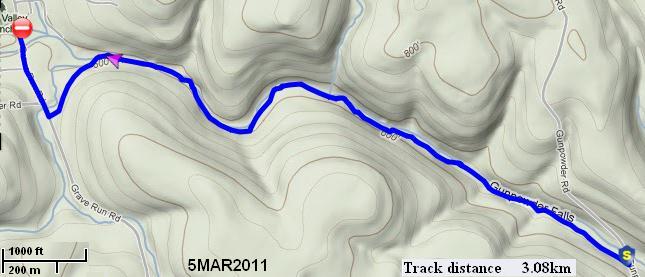 Flow
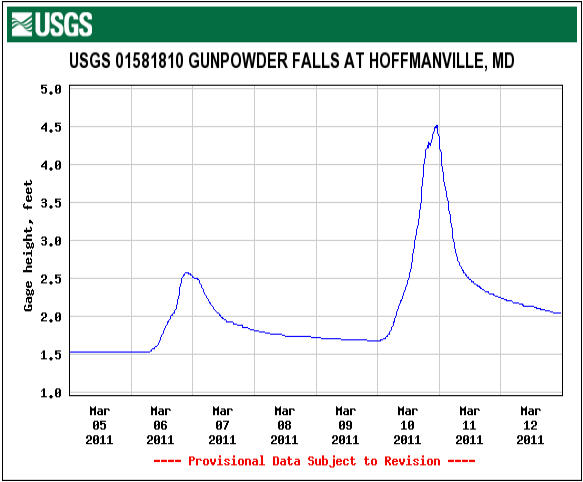 Station 1Start
Station 2
Station 3
Station 4
Station 5
Tree pushed from main stream.
Station 6
Station 7
Station 8
Station 9
Station 10
Station 11
May have been cleared or topped prior to deposition.
Station 12
Tree pushed from main stream.
Station 13
Station 14
Station 15
Tree pushed from main stream.
Station 16
Station 17
Tree pushed from main stream.
Station 18
Large tree pushed from main stream.
Station 19
Tree aligned with current flow mid stream.
Station 20a
River-wide Strainer
Station 20b
Station 20c
Tulip Tree (Liriodendron)
[Speaker Notes: Low density wood, rots quickly.]
Station 20d
River Valley Ranch grill trailer secures top of LWD.
Station 21
Station 22
Station 23
Station 24
Station 25
Undermined root system
Station 26
Station 27
Station 28
Station 29
River Gauge below Grave Run Rd.
Station 30
River Valley Ranch looking upstream.
Station 31
River Valley Ranch looking downstream from  Grave Run Rd.
Upstream of Grave Run Rd
River Valley Ranch looking upstream from Grave Run Rd
Below Falls Rd. Example of cleared strainer.
[Speaker Notes: This example caused quite a stir a few years ago.  Most of the log was left undisturbed.  Only enough was removed from the log to allow safe passage.  This picture was taken one week after the modification.  The area is often the starting point for many paddlers and even tubers.  BSA Troop 92 starts a tubing trip here every year.  Families often start their float adventures here.  More than once experienced paddlers and GBCC members have deterred poorly prepared paddlers from taking unnecessary risks.]
Erosion caused by river wide strainer.
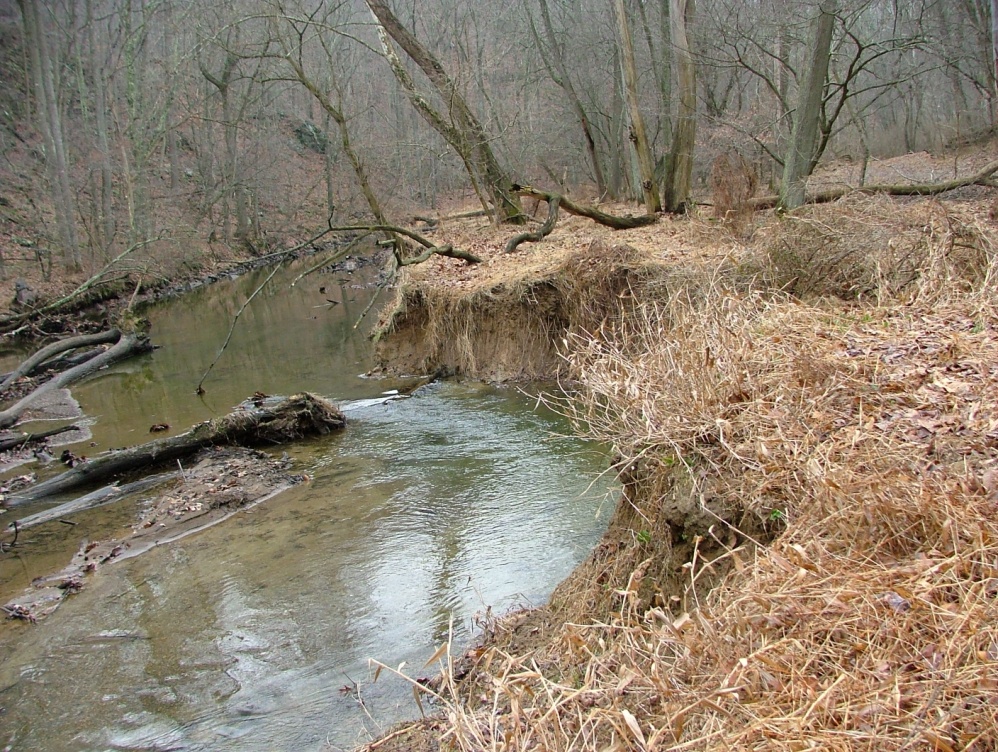 How did not addressing this improve the habitat?
[Speaker Notes: The log/strainer that caused this erosion was present for approximately 3 years.  The original sneak route was on river right.  The route was narrow and complicated passage.  While a enjoyable challenge for experienced paddlers it present a danger to the inexperienced.  Prior to natural moving the strainer, the bed was bowled by current moving under the log.  This did create great place for fish to wait for food.  For fishermen the danger was slipping into the bowl and becoming entrapped under the log.  The tree seen is not the original.]
Log Jam near Big Falls Rd.
[Speaker Notes: High steep banks down stream prevent easy access to the river without causing erosion of the bank.  This makes erosion of the bank due to portages a high probability.]
Station 20 Debris
New location of LWD as of 12Mar2011.
[Speaker Notes: The new position is downstream and out of the main flow but still in the river.]
Station 20 Debris
New location of trailer as of 12Mar2011.
[Speaker Notes: The trailer has been moved downstream and out of the main current.]
Large Strainer Downstream From Gunpowder Rd
Taken from the Gunpowder Rd bridge 05Mar2011.
Large Strainer Downstream From Gunpowder Rd
Taken from the Gunpowder Rd bridge 12Mar2011.
High water flow repositioned the strainer .
.
Flow Comparison
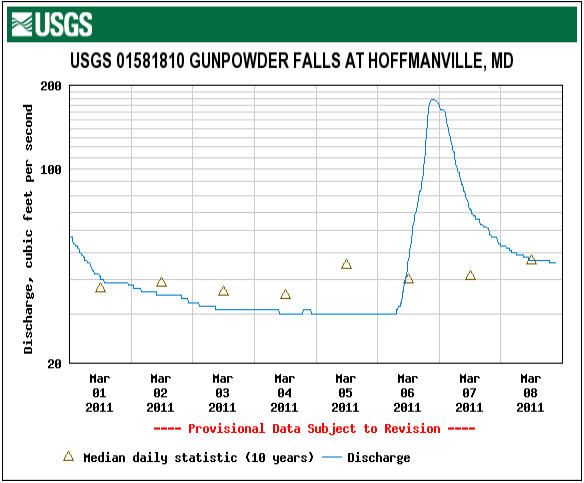 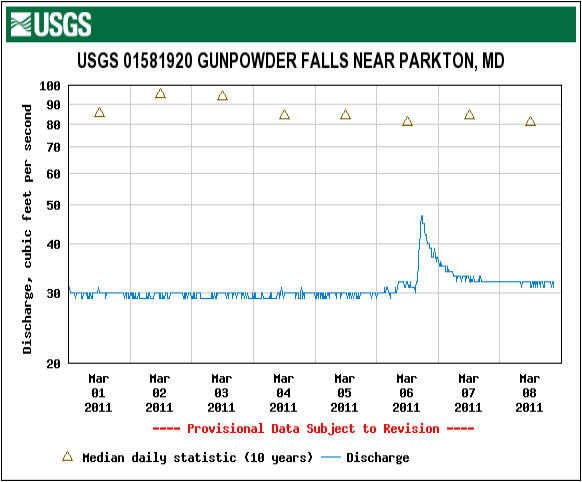 [Speaker Notes: Prettyboy Reservoir acts as a buffer thus preventing high flow levels that the top GP receives from moving LWD (Large Woody Debris).  As a result, clear channels are not created, strainers and the hazards they present are persistent.
March 6.  An increase of 150 Cubic Feet per Second above Prettyboy resulted in an 18 Cubic Feet per Secondincrease below.]
Height Comparison
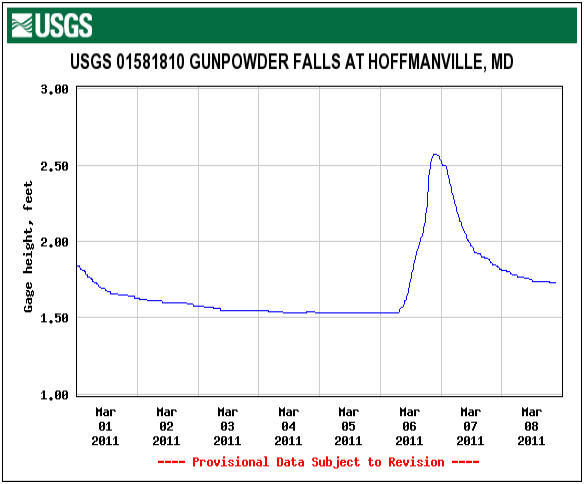 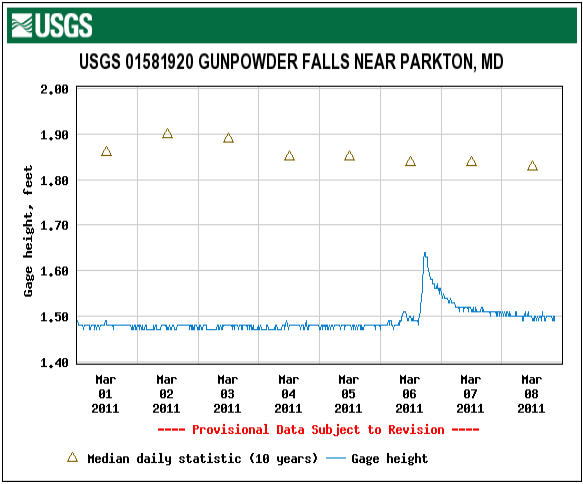 [Speaker Notes: March 6.  An increase of 1.0 foot above Prettyboy resulted in an 0.15 foot height increase below.]
Flow Comparison
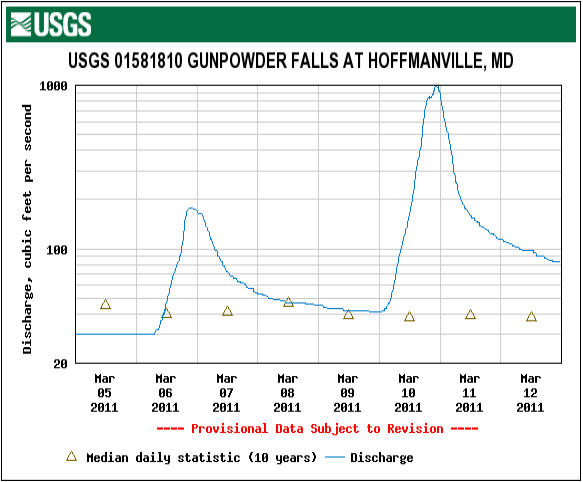 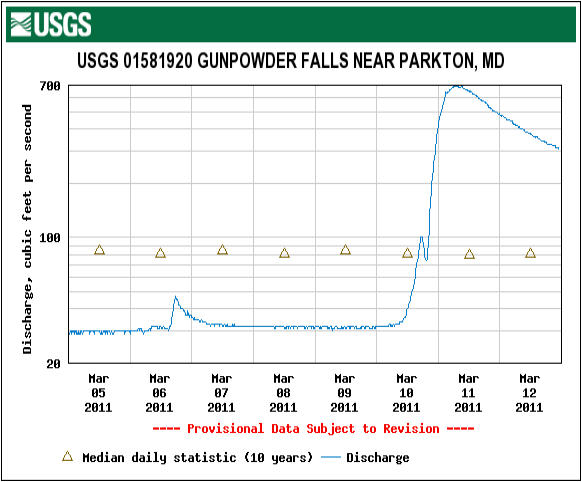 March  6     While  the flow above Prettyboy was  40 CFS  it was only 30 CFS below.
March  11  While  the flow above Prettyboy was 1000 CFS  it was only 700 CFS below.
[Speaker Notes: Prettyboy Reservoir acts as a buffer thus diminishing or preventing high flow levels that the top GP receives from repositioning LWD (Large Woody Debris).  As a result, clear channels are not created, strainers and the hazards they present are persistent for greater periods.  This means that LWD and the hazards presented may not be cleared naturally for years.  Altered flow around and under has caused significant erosion.]
Height Comparison
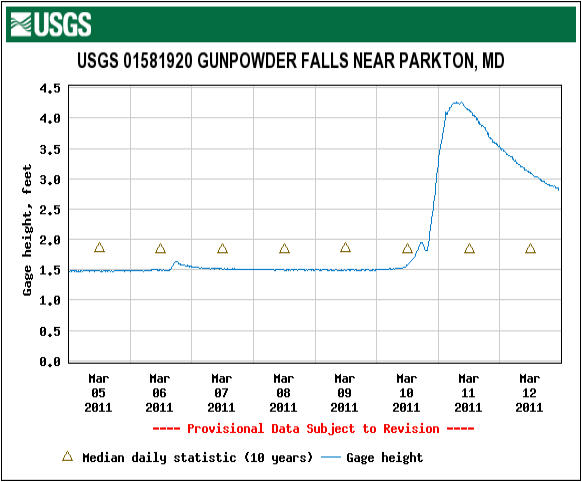 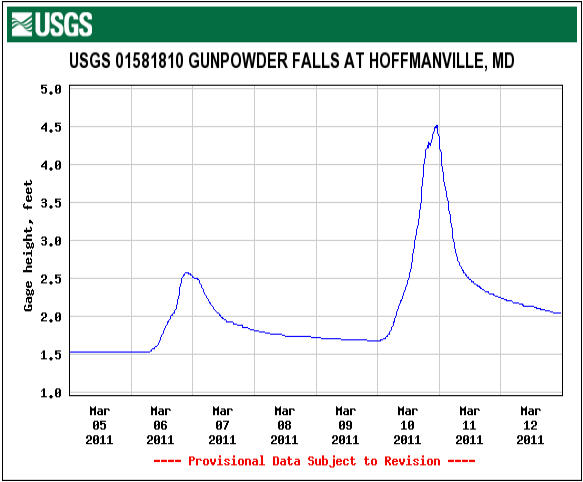 [Speaker Notes: The water finally crested the dam.]
American Whitewater Guidelines
Do Not Remove Log 	 	More OK to Remove Log
Ecological Considerations
Sand, Gravel, Coble Banks 	Bedrock Banks
Floodplain Adjacent to Channel 	Cliffs Adjacent to Channel
Log Trapping Sediment 	 	Log Above Water Level
Log is Large and Long 	 	Log is Small and Short
Stream has Endangered Species 	No Endangered Species
No Riparian Vegetation 	 	Dense Riparian Vegetation
Heavily Impacted Watershed 	Intact Forested Watershed
Paddling Considerations
Log is Obvious 		Log is Hidden
Log is Avoidable While Paddling 	Log is Unavoidable
Log is Easily Portaged 		Log is Impossible to Portage
Log Unlikely to Entrap Paddler 	Log Likely to Entrap Paddler
Log in Seldom Paddled Reach 	Log in Popular Reach
Class V 	 		Class II/III
Wilderness 	 		Urban
[Speaker Notes: Source: http://www.americanwhitewater.org/archive/article/338
Copied on 03/07/2011
Published 2001
Article:
How Much Wood Does a Paddler Chuck?
By Kevin Colburn
Originally published in the American Whitewater Journal 2001. 

http://www.ct.gov/dep/lib/dep/fishing/restoration/largewoodydebrisfactsheet.pdf
Angle Large Woody Debris 20-40 degrees downstream from the bank.]
Contact Information
Charles Hihn
18426 Gunpowder Rd
Hampstead, MD 21074

buddyh@hiventures.com
410-374-4164